Значение сюжетно- ролевой игры в развитии дошкольника
Выполнили:  Румянцева И. Д.                   Краснокутская Е. В
Prezentacii.com
СЮЖЕТНО- РОЛЕВАЯ ИГРА -
СЮЖЕТНО- РОЛЕВАЯ ИГРА    ИМЕЕТ ОГРОМНОЕ ЗНАЧЕНИЕ В ФОРМИРОВАНИИ ЛИЧНОСТИ РЕБЁНКА, В ЕГО ПСИХИЧЕСКОМ РАЗВИТИИ
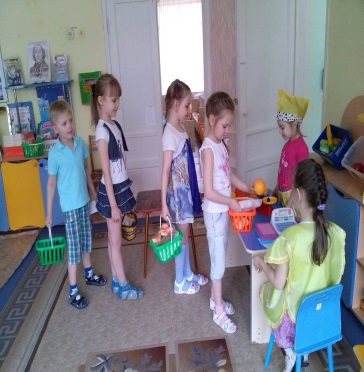 Prezentacii.com
ИСТОЧНИК И КОМПОНЕНТЫ ИГРЫ
ОСНОВНОЙ ИСТОЧНИК ИГРЫ- ЭТО ОКРУЖАЮЩИЙ ЕГО МИР, ЖИЗНЬ И ДЕЯТЕЛЬНОСТЬ ВЗРОСЛЫХ И СВЕРСТНИКОВ.
СЮЖЕТ ИГРЫ
СЮЖЕТ ИГРЫ-
СЮЖЕТ ИГРЫ- это сфера действительности которая воспроизводится детьми. Сюжеты игр разнообразны. Условно делят их на бытовые (игры в семью, детский сад), производственные, отражающие профессиональный труд людей ( игры в больницу, магазин, парикмахерскую), общественные ( игры в библиотеку, школу и. т. д).
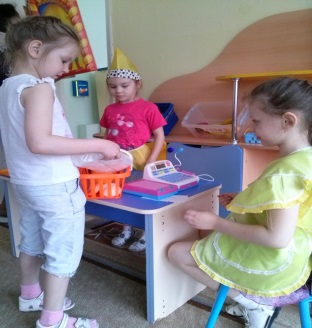 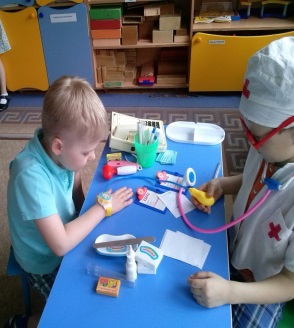 Содержание игры-
Содержание игры- это взаимосвязь игровых действий, взаимоотношения детей. Содержание игры делает её привлекательной, возбуждает интерес и желание. По содержанию игры детей младшего возраста отличаются от игр более старшего возраста. Эти отличия связаны с опытом, особенностями развития воображения, мышления, речи.
.
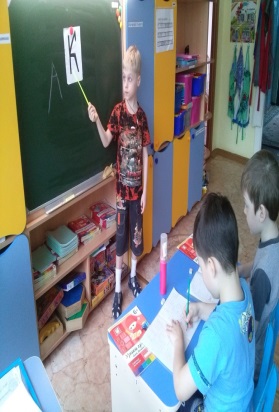 РОЛЬ-
РОЛЬ- средство реализации сюжета и главный компонент сюжетно- ролевой игры. Для ребёнка роль это- его игровая позиция: он соотносит себя с каким либо персонажем сюжета и действует в соответствии с данным персонажем. Роль содержит свои правила поведения, взятые ребёнком из окружающей жизни, заимствованные из отношений в мире взрослых.
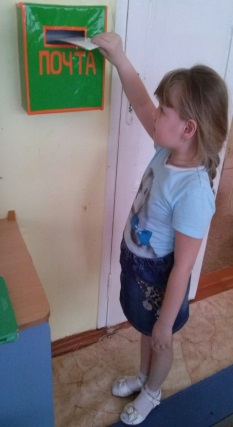 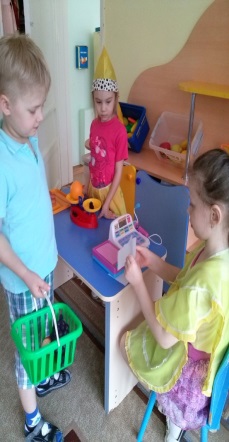 Значимость игры в педагогическом процессе ДОУ
Игра- средство развития личности;
Игра- средство общения;
Игра- форма организации детского общества;
Игра- способ обучения и самообучения;
Игра- средство коррекции развития ребёнка;
Игра- диагностическое средство.
Сюжетно- ролевая игра- королева игр
Развивает потенциальные возможности детей;
Имеет решающее значение для психического развития ребёнка;
Является формой моделирования ребёнком социальных отношений;
Обладает уникальными особенностями, своеобразной структурой, специфическими чертами, которые отличают её от других видов игр.
Принципы формирования сюжетно-ролевой игры
Воспитатель играет вместе с детьми;
Развёртывает игру таким образом, чтобы выделить для детей именно ролевое поведение; 
ролевое поведение ребёнка сразу ориентируется на партнёра
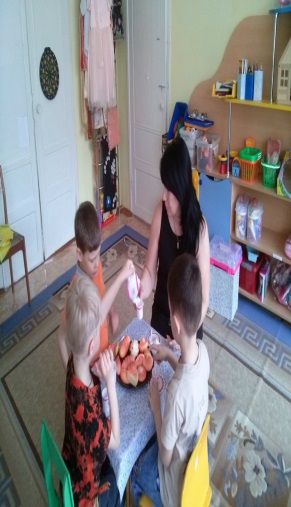 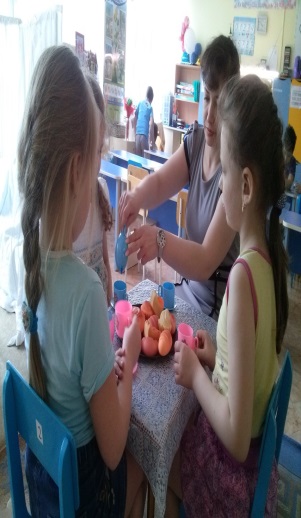 Характеристики сюжетно-ролевой игры
самостоятельность; 
свобода;
 экспериментальность; 
творчество (импровизация); 
наличие высокого эмоционального напряжения; самобытность.
ПРИМЕРЫ ИГР:
МАГАЗИН
ПОЛИКЛИ- НИКА
ПАРИКМА-ХЕРСКАЯ
РОЛЕВАЯ ИГРА
СЕМЬЯ
БИБЛИ-ОТЕКА
ШКОЛА
Уровень игровой деятельности детей  5 – 7 лет.
Умение развёртывать в игре разнообразие по последовательности событий, комбинируя их согласно своему замыслу и замыслам 2- 3 партнёров – сверстников. Реализовывать события через ролевые взаимодействия и предметные действия.
Магазин
Цель: Обучение детей реализовывать и развивать сюжет игры. Закрепление знаний о функционировании магазина. Формирование навыков культурного поведения в общественных местах.
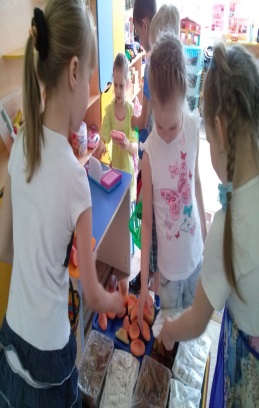 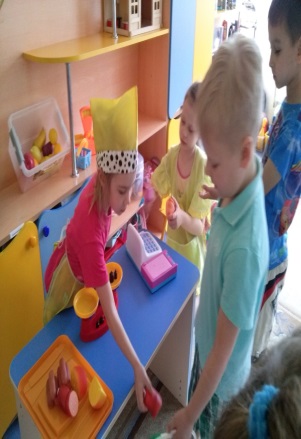 ПОЛИКЛИНИКА
Цель: Формировать представление о цели труда медицинского персонала, о специализации врачей (окулист, терапевт, травматолог), о содержании труда медицинских работников. Способствовать освоению ребёнком социальных ролей: врач, пациент, работник аптеки, работник регистратуры.
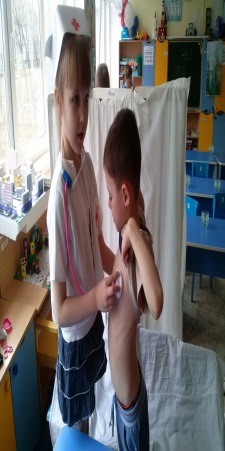 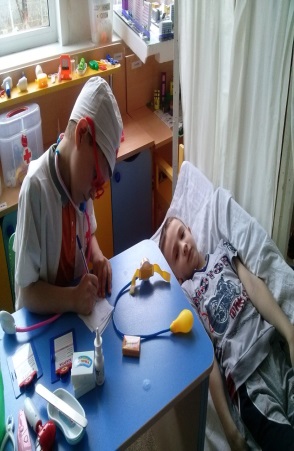 СЕМЬЯ
Цель. Формировать  по­ложительные взаимоотношения между детьми. Развивать у детей творческое отношение к игре, умение использовать предметы-заместители, учить коллективно, возводить постройки, необходимые для игры, сообща выполнять задуманное, воспитывать культуру общения.
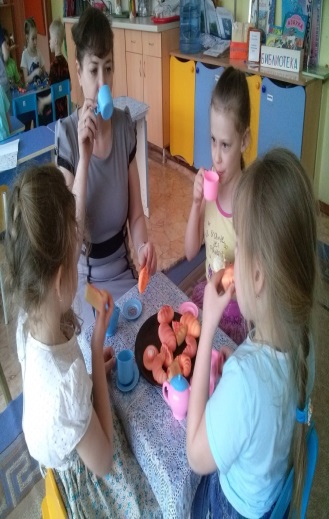 ШКОЛА
Цель: Расширить, уточнить и конкретизировать   знания детей о школе. Воспитывать у детей желание учиться. Прививать уважение к труду учителя и труду работников школы.
 Активизировать словарь: школьные принадлежности, перемена, звонок, учительская.
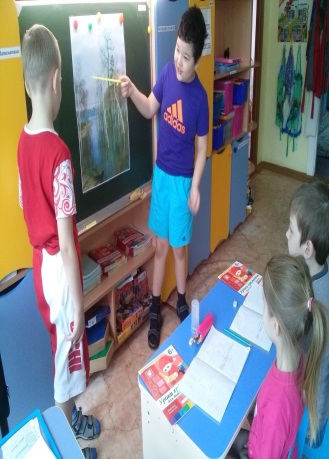 БИБЛИОТЕКА
Цель: повышать интерес и бережное отношение к книге; развивать речевое творчество в процессе игры, мелкую моторику; формировать у дошкольников культуру общения в библиотеке.
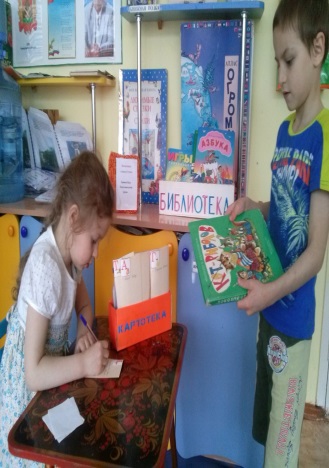 ПАРИКМАХЕРСКАЯ
( Предоставляем услуги парикмахера, маникюрши, визажиста)
Цель. Раскрытие смысла деятельности парикмахера. Формирование умения творчески развивать сюжет игры. Воспитание уважения к профессии парикмахера.
ПАРИКМАХЕРЫ   У  НАС  БУДУТ  ВЛАДИК  И ЛИНА 
К  НИМ  В  САЛОН   ТОРОПИСЬ 
ПРИЧЕШИСЬ,  ПОДСТРЕГИСЬ.
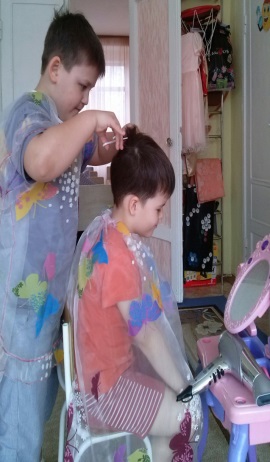 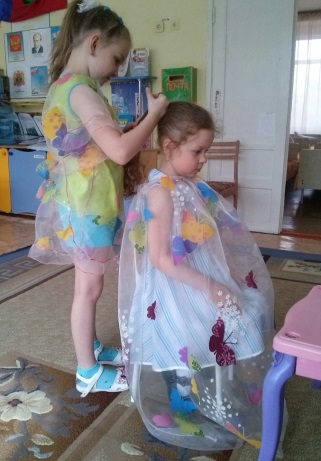 Золотые руки визажистаСокровенные чудо творят,И скромную серую мышкуОни в топ-модель превратят
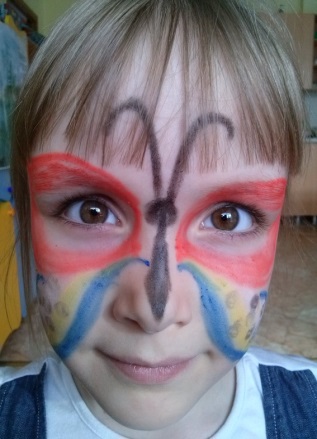 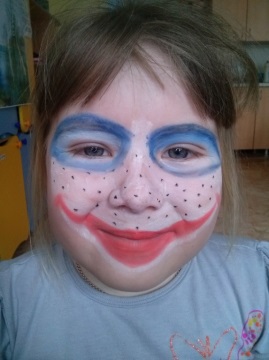 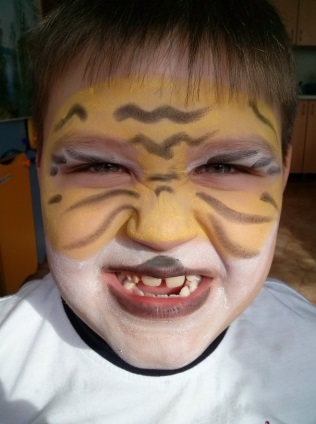 Абсолютно любой праздник может стать отличным поводом нанести "боевую раскраску" на мордашки
Покажи мне ногти друг!Я накрашу тебе вдруг!Это имидж, красота,Нежность рук и чистота!
ЗАКЛЮЧЕНИЕ
В игре усилие ребёнка всегда ограничиваются и регулируется множеством усилий других играющих. Во всякую игровую задачу входит как непременное её условие – умение координировать своё поведение с поведением других, становиться в активное отношение к другим, нападать и защищаться, вредить и помогать, рассчитывать наперёд результат своего хода в общей совокупности всех играющих. Такая игра есть живой, социальный, коллективный опыт ребёнка, и в этом отношении она представляет собой совершенно незаменимое орудие воспитания социальных, интеллектуальных, личностных, поведенческих и прочих навыков и умений.